EUROPEAN REFORMATIONS
What is a protestant, and why are there so many different types?
The Division of Western or Catholic Christianity
This is the SECOND major division in the Church
1054 – The “East-West Split”
This produced “Eastern” or Orthodox” Christianity and the “Western” or “Catholic” Christianity

Sixteenth Century – The European Reformations
The Western Church split into “Roman Catholic” and “Protestant” Christianity in the sixteenth century
Why ?
Corruption – BUT not the ultimate cause!!!  Even the Roman Church acknowledge corruption was a problem! The council of Trent addressed that!
REAL ISSUE – Was the corruption the problem or the symptom of a deeper problem?
PROTESTANTS SAY CORRUPTION IS A SYMPTOM OF DEEPER THEOLOGICAL PROBLEMS
Three Theological Issues
There were MANY Reformations
Germany – Northern Germany with Luther
	Eventually spreads to Scandinavia – Sweden, Norway, Denmark
German speaking Switzerland – Centered in Zurich with Zwingli
French speaking Switzerland – Centered in Geneva with Calvin
	These movements eventually combine to form the “Reformed Churches” and expand to 	the Netherlands and parts of Germany.
English reformation – Driven by the Monarchy and form the Church of England or Anglican Church.
Radicals – largest group – Anabaptist (Rebaptizers) – Mennonites, Hutterites, Amish, etc.
Catholic Reformation – Council of Trent (Tridentine Catholicism)
What divided Protestants?
The Bible! 
They all believe it is true and the only authority, but they cannot agree on what it teaches.
What specifically?
Sacraments / Ordinances
Tradition
Church and State
Christian and Culture
What is an Evangelical?
The Development of Evangelicalism in the United States and the United Kingdom
Bebbington
Bebbington writes that “there are . . . four qualities that have been the special marks of Evangelical religion: conversionism, the belief that lives need to be changed; activism, the expression of the gospel in effort; biblicism, a particular regard for the Bible; and what may be called crucicentrism, a stress on the sacrifice of Christ on the cross. Together they form a quadrilateral of priorities that is the basis of Evangelicalism.”
Sweeney
evangelicals are a movement of orthodox Protestants with an eighteenth-century twist. We are certainly not the only authentic Christians. Our uniqueness is best defined by our adherence to: (1) beliefs most clearly stated during the Protestant Reformation and (2) practices shaped by the revivals of the so-called Great Awakening.
The Big Four“The Founding Fathers”
John Wesley
Charles Wesley
George Whitefield
Jonathan Edwards
JOHN WESLEY--Father of Methodism---1703-1791--England
Born to Samuel and Susanna Wesley -one of 19 children, only nine lived beyond infancy.
Father / Anglican Minister.
 As a 5-year-old boy, pulled from the 2nd story of their burning house. Man stood on another's shoulders. Mom told him he was “a brand plucked from the burning; God has a special plan for you.
Each child, including the girls, was taught to read at age 5. They were expected to become proficient in Greek and Latin and to memorize large portions of the New Testament. Susanna examined each child before the midday meal and evening prayers.
BA Oxford, 1724; Ordained 1725; Fellow at Oxford, 1726; MA Oxford 1727.
He returned to Oxford and, along with his brother Charles and several classmates, including George Whitefield, formed the “Holy Club,” or "Methodists.” The group met daily from six to nine for prayers, psalms, and the reading of the Greek NT. They fasted on Wednesday and Friday until 3:00 p.m. In 1730, the group began the practice of visiting prisoners. They preached, educated, and relieved jailed debtors when possible and cared for the sick.
1735 / Goes to Georgia to evangelize Native Americans
 During the crossing, he meets Moravians (Lutheran Pietists), impressed with their calm during a storm they hit on the crossing. They introduce him to justification by faith
He was largely unsuccessful in working with Native Americans and ended up working with European settlers.
He had a scandalous love affair. He fell in love with a young woman but hesitated to marry her because he felt a priority to ministry and was interested in celibacy. She marries another man, and Wesley believes her spirituality begins to wane. So, he refuses to serve her communion.
Defeated and discouraged, he returned home. In his journal, he writes, “ I went to America, to convert the Indians; but oh! Who shall convert me? Who, what is he that will deliver me from this evil heart of mischief? I have a fair summer religion. I can talk well; nay, and believe myself, while no danger is near , but let death me in the face, and my spirit is troubled. Nor can I say, “To die is gain!” 
Continued contact with Moravians. On may 24, 1738, some of Wesley’s friends compelled him to accompamy them to a Moravian society meeting in a room on Aldersgate Street, a few blocks away from St. Paul’s. He wrote in his journal: “In the evening I went very unwillingly to a society in Adlersgate Street, where on was reading Luther’s preface to the Epistle to the Romans. About a quarter before nine, while the leader was describing the change which God works in the heart through faith in Christ, I felt mt heart strangely warmed. I felt I did trust in Christ alone for salvation; and an assurance was given me the He has taken away my sins, evem mine, and saved me from the law of sin and death.
Wesley’s Triumphs
Began Preaching – outside the Church. “The Whole World is My Parish”
He traveled throughout England, preaching and organizing societies or bands to meet outside established churches. These were the forerunners of the Methodist church.
Continued preaching throughout his life, leading revivals among the working class and those scorned by the church. 
Abolitionist, set up schools for the poor, orphanages, 
It is estimated he traveled about 250,000 miles and about 40,000 sermons. Typically, Wesley would leave before dawn and preach multiple times, covering, on average, around 50 miles. Well into his 80s, his daily schedule was three sermons a day, traveling around 40 miles each day.
“Wesley...demanded that those active in the social work of his fellowship must deliver help to the poor, not merely send it. To him, the gulf between the strata of society appeared too great for the wealthier people to know the gravity of the poor’s actual situation.” Wesley was concerned that the normal methods used to dispense charity perpetuated the conditions the charity was meant to eliminate.
In most cases, Wesley appealed to people, either individually or as members of groups, to act out of love for God and for neighbor. He did not urge structural changes in either society or government, and usually did not urge passage of specific legislation. The exception was slavery. He aggressively supported Wilberforce.
Source - John Wesley's Social Ethics: Praxis and Principles by Manfred Marquardt, Abingdon Press.
Wesley’s Failure
Wesley had seemed to adopt celibacy while in Georgia. However, he later married at the age of 48. She was a widow with four children. They had no children of their own. It was a bad decision and a poor marriage. John Singleton writes: "By 1758, she had left him—unable to cope, it is said, with the competition for his time and devotion presented by the ever-burgeoning Methodist movement. Molly, as she was known, was to return and leave him again on several occasions before their final separation." Wesley reported in his journal, "I did not forsake her, I did not dismiss her, I will not recall her.”

Busenitz, Nathan (2013). "John Wesley's Failed Marriage". the Cripplegate. Retrieved April 21, 2024.
Wesley’s Theological Distinctives
Free will - humans have the power to choose to be saved. They can also choose to be unsaved.
Wesley’s Theological Distinctives
Free will - humans have the power to choose to be saved. They can also choose to be unsaved.

Christ’s Death does THREE Things.

Removes the guilt inherited from Adam for ALL. You are only condemned by YOUR personal choice to sin.
(age of accountability) Christ’s death covers unintentional sin AND sins done in ignorance.
Wesley’s Theological Distinctives
Free will - humans have the power to choose to be saved. They can also choose to be unsaved.

Christ’s Death does THREE Things.

Removes the guilt inherited from Adam for ALL. You are only condemned by YOUR personal choice to sin.
(age of accountability) Christ’s death covers unintentional sin AND sins done in ignorance.

Restores freedom to choose
THESE TWO ARE THE RESULT OF A UNIVERSAL APPLICATION OF THE ATONEMENT – all    are saved by grace alone. THIS IS CALLED PREVENIENT (BEFORE)GRACE.
Wesley’s Theological Distinctives
Free will - humans have the power to choose to be saved. They can also choose to be unsaved.

Christ’s Death does THREE Things.

Removes the guilt inherited from Adam for ALL. You are only condemned by YOUR personal choice to sin.
(age of accountability) Christ’s death covers unintentional sin AND sins done in ignorance.

Restores freedom to choose
THESE TWO ARE THE RESULT OF A UNIVERSAL APPLICATION OF THE ATONEMENT – all are saved by grace alone. THIS IS CALLED PREVENIENT (BEFORE)GRACE.

3.  Provides forgiveness for confessed personal sins.
THIS IS A PERSONAL AND LIMITED APPLICATION OF THE ATONEMENT – it is limited by human choice.
Wesley’s Perfectionism
Perfection 
It is possible not to reach objective, but subjective perfection 
                  a.  perfect love or pure motives 
                  b.  total sanctification 
                  c.  It is a process leading to event

  Total perfection is impossible because of sin in the world, i.e., unintended consequences  
                a.  pure intent is possible 
You can grow in perfection as a result of increased knowledge
Wesley’s System
Prevenient grace

Saving grace

3.	Perfecting grace – you are being made righteous

Christians do not sin, at least not repeatedly and deliberately.    
Similar to the Roman Catholic  system
Baptism does what prevenient grace does
Being made righteous
Can fall away
1. What is the relationship between justification and sanctification – faith and works?

2. Second work of grace
Perfectionism – Wesleyans
Deeper Life and  Healing C&MA – A. B. Simpson
Gift of Tongues etc. Pentecostals
Power for Christian Service – Dwight Moody – Keswick
Making Jesus Lord 
No such thing – Reformed.
Back in the Colonies….
First Great Awakening – 1730s-50s
Definition--Wide spread revival, especially active in the New England	
Typified by Mass Evangelism
The Preacher
George Whitefield   1714-1770
Anglican  Itinerant preacher 
Educated at Oxford with Wesley 
Superb preacher
Trained as an actor 
Strict Calvinist  (which caused a split with Wesleys)
Seven trips to America--died here 
- Also Scotland 
Preached 15,000 sermons in 33 years
The Theologian
Jonathan Edwards  (Congregationalist)  1703-1758
Greatest American Theologian
Active in Massachusetts 
Calvinist and Augustinian 
Emphasis on both the heart and head  -No Separation
 Deeply learned, deeply committed
Fired from Church – “the halfway covenant.”
First President of Princeton
Slavery
“Edwards was involved with slavery during his lifetime. In June 1731, he purchased a young black teenager named Venus. In subsequent years, he acquired at least five more slaves: Joab and Rose Binney, Titus, Joseph, and Sue. Edwards married Joab and Rose in 1751; Titus was their son. Joseph and Sue were also a married couple. Edwards also owned a slave by the name of Leah, though this is likely the biblical name given to Venus as she was admitted as a full member to Edwards' church by 1736. In a 1741 pamphlet, Edwards defended the institution for those who were debtors, war captives, or were born enslaved in North America, but rejected the Atlantic Slave trade.” 
From Wikipedia - https://en.wikipedia.org/wiki/Jonathan_Edwards_(theologian). Accessed 4/27/2024 
See also
Stinson, Susan (April 5, 2012). "The Other Side of the Paper: Jonathan Edwards as Slave-Owner". Valley Advocate. Retrieved October 5, 2017.
Sweeney, Douglas A. (2010). Jonathan Edwards and the Ministry of the Word: A Model of Faith and Thought. Downers Grove: InterVarsity Press. pp. 66–68. ISBN 978-0-8308-7941-0. ...they owned several slaves. Beginning in June 1731, Edwards joined the slave trade, buying 'a Negro Girl named Venus ages Fourteen years or thereabout' in Newport, at an auction, for 'the Sum of Eighty pounds.'
Minkema, Kenneth P. (2002). "Jonathan Edwards's Defense of Slavery" (PDF). Massachusetts Historical Review (Race & Slavery). 4: 23–59. ISSN 1526-3894. Edwards defended the traditional definition of slaves as those who were debtors, children of slaves, and war captives; for him, the trade in slaves born in North America remained legitimate.
Edwards Major Works
Charity and its Fruits
Protestant Charity or The Duty of Charity to the Poor, Explained and Enforced (1732)
A Dissertation Concerning the End for Which God Created the World
Contains Freedom of the Will and Dissertation on Virtue, slightly modified for easier reading
Distinguishing Marks of a Work of the Spirit of God
A Divine and Supernatural Light, Immediately Imparted to the Soul by the Spirit of God (1734)
A Faithful Narrative of the Surprising Work of God in the Conversion of Many Hundred Souls in Northampton
The Freedom of the Will
A History of the Work of Redemption including a View of Church History
The Life of David Brainerd
The Nature of True Virtue
Original Sin
Some Thoughts Concerning the Present Revival in New England and the Way it Ought to be Acknowledged and Promoted
Religious Affections
Defense of revivals
Anti revival – “Old Lights” – Charles Chauncy – “the old brick”
Pro revival – “New Lights” 
Extreme “New lights” – James Davenport

Edwards two works 
sermon – “Divine and Supernatural Light” Role of Holy Spirit and Bible
Book – Treatise Concerning Religious Affections – How can I tell if this is God, emotions or the Devil?
What Made the Great Awakening Great?
Impact

Social - democratizing
Theological - New and Old lights
Religious - Revivals
Institutional –
New Denominations - Baptists 
Colleges- Brown, Princeton, Dartmouth, 
Political - American Revolution
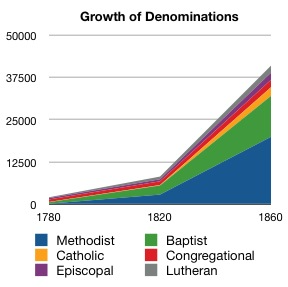 WHY?
TRADITIONAL           	SPEAKERS                	REVIVAL 

Patriarchal – age venerated				Very young Whitefield in his 20'
society-speaker known                                			unknown to audience 
salary from taxes                                        			itinerant, no title or formal office 					support by donation 
obligatory attendance 				volunteer audience 
Sermon read				NO NOTES
	AUDIENCES                  
local church                                                			they are huge – never seen before	 				power & sense of significance
seated church                                            			often outdoors 
social dynamic                                                                             no social ordering
	RELIGION IN DECLINE
Peoples’ fault				Pastors’ and Colleges’ fault	
				“Follow Holy Spirit not Pastor”
Effects
New Style of Leadership - in keeping with democratization 
Popularity, not superior learning, is now the key
Breaks down the old authority of clergy - Heeding the H.S. more important than obeying the minister 
Exalted the rights of regenerated individuals 
This leads to authority breakdown 

Unified Colonies – American Consciousness develops, Paves the way for the American Revolution 
common experience
travels of Whitfield's first colony-wide reported event 
American experience, not European 

Establishes Mass Evangelism and Revivalism in the American psyche

Undercuts Puritanism
Revivals
The Wesleyan Revivals in Great Britain - Early to middle 18th century
The First Great Awakening in Colonial America – 1730s – 1750s
The Second Great Awakening -1790s – 1830s
	Charles Finney, Camp Meetings, Baptists, Methodists, Mormons, Adventists
Moody Revivals - 1870s -1900s
Billy Sunday and Amie Semple MacPherson Revivals - 1920s to 1940s – Fundamentalists, Pentecostals
Billy Graham and Oral Roberts – 1950s – 1990s – Evangelicals and Charismatics
Promise Keepers etc.
AMERICAN REVOLUTION AND DEVELOPMENT OF CIVIL RELIGION
How did the United States, founded as colonies with explicitly religious aspirations, come to be the first modern state whose commitment to the separation of church and state was reflected in its constitution? 
Lambert recognizes that two sets of spiritual fathers defined the place of religion in early America: what Lambert calls the Planting Fathers, who brought Old World ideas and dreams of building a “City upon a Hill,” and the Founding Fathers, who determined the constitutional arrangement of religion in the new republic. While the former proselytized the “one true faith,” the latter emphasized religious freedom over religious purity.
From Princeton University Press description of  The Founding Fathers and the Place of Religion in America by Frank Lambert. https://press.princeton.edu/books/paperback/9780691126029/the-founding-fathers-and-the-place-of-religion-in-America. Accessed 4/28/2024.
Key Event
1775 --Newburyport, Mass.
Whitefield's Grave 
Troops gathering for Canadian campaign – lead by Benedict Arnold	
Samuel Spring Sermon 
Open tomb cut up W's clerical collar and cuffs, and take into battle with them in Canada
Political and Religious concerns combined
Whitefield’s Ghost
“In 1781, as the American Revolution raged, a Connecticut magazine reported that a spectral George Whitefield had appeared over a regiment of British troops. So frightened were these British regulars, the magazine claimed, that they burned their British finery.
This “event” was significant for two reasons. Whitefield had been well-known in life for criticizing material excess, from his classmates at Pembroke College, Oxford, to English planters in the southern British American colonies. The “vision” implied a lack of piety and virtue on the part of the terrified soldiers. The second was in claiming Whitefield as a defender of the American cause.”
 George Whitefield, Hero of the Revolution? by Jessica M. Parr accessed at https://historynewsnetwork.org/article/george-whitefield-hero-of-the-revolution on 4/28/2024
Why?
Rhetoric 
Great Awakening makes terms like virtue, “liberty” and “tyranny” popular terms. 
		These terms were reinterpreted in the American Revolution . 


Model of Leadership 
 Whitefield--copied by Adams, etc. 
 

The church was replaced as the center of society 
 Great Awakening encourages private conversion and pure church 
	Republican ideology replaces church
Impact
1.  No distinction between Christian and American ideals 
     a.  To be Christian is to be American., and to be American is to be Christian 
     b.  Anything non-American is non-Christian 
2. The Church becomes Democratized 
     a.  Run on social ideals
     c.  No intrinsic authority in clergy 
     d.  Fragmentation\individualism 
3.  Development of Messianic Complex – American Exceptionalism
     a.  We are the New Israel--God's chosen nation 
4.  Popularization of Sermon 
     a.  Aimed at the common man 
     b. Evangelists, not theologians 
     c.  Religion is widespread but shallow 
5.  Death of Calvinism as the majority viewpoint
     a.  American Arminian for more social reasons than theological
Second Great Awakening 1795 to 1835.
Frontier – Cane Ridge Revival
frontier camp meetings conducted by American preachers James McGready, John McGee, and Barton W. Stone in Kentucky and Tennessee. 
New England – Yale University
The second phase of the awakening centered on the Congregational churches of New England, led by theologians Timothy Dwight, Lyman Beecher, Nathaniel W. Taylor, and Asahel Nettleton.
Upstate New York – “the burned over district”
The third phase stemmed from Charles Grandison Finney, who began his revivalism in small towns in western New York in the 1820s but eventually conducted revival meetings in the largest cities in the United States and Britain.
https://www.britannica.com/topic/Second-Great-Awakening. Accessed 4/28/2024.
Event
Division of the Baptists, Methodists and Presbyterian Churches over slavery
Between 600,000 and 800,000 KILLED. Equivalent to 6 million today.
Frederick Douglas
Abraham Lincoln
Sources
Excellent series from PBS – “God in America” a 6-part series.


Also, excellent but shorter, “Inexplicable” series, part 4 on religion in America
https://www.facebook.com/TBN/videos/159968959069680/ .